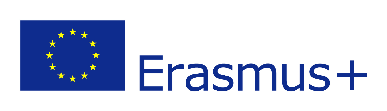 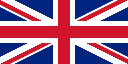 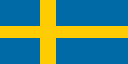 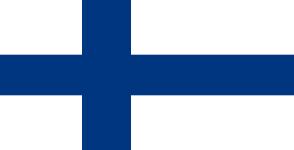 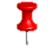 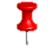 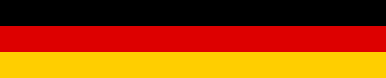 Our school – Ounsdale high school
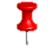 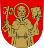 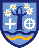 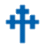 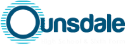 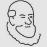 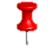 By Phoebe Wilkinson and Edan Powell
OUNSDALE
Who are we?
This may be the first time some of you have met us. Our names are Phoebe and Edan. We are both 14 and are both students at Ounsdale High School in England. 
Edan is a very loud, fun person who quite often loves to do most of the speaking. Edan also speaks English and is learning Spanish but would love to learn many more languages.
Phoebe is funny, sporty, loud and confident. She loves to sing and loves huskies. She goes to the gym regularly and would like to go to Australia.
Times of the day
This is the time schedule of an Ounsdale student
Warning bell – 8:40am
The warning bell is a bell that is sounded to tell you to start heading to your tutor. You are still not required to be in school at this time.
Tutor – 8:45am 
You have to be in school and in your tutor by 8:45am and if you arrive at the gate from 8:45am or later, you will be given a late and you will have a 10 minute detention after school.
Times of the day
Tutor lasts for 20 minutes, meaning it ends at 9:05am. In tutor, we do equipment checks, quizzes, maths booklets and other things. Edan’s tutor room is conveniently a computer science classroom meaning he is allowed to use the computers. He often uses Duolingo to practice Spanish
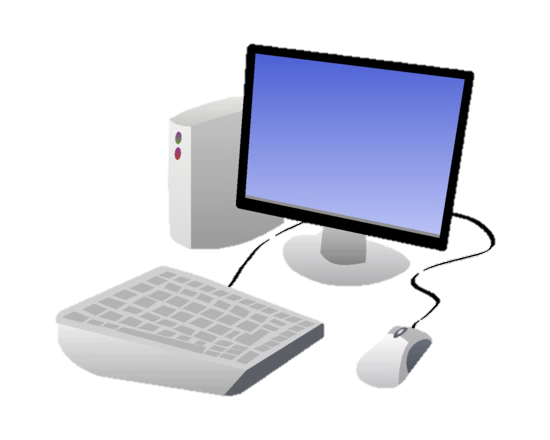 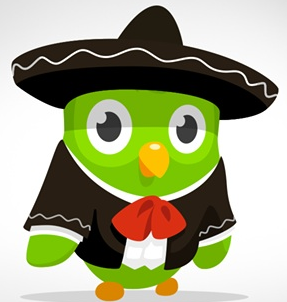 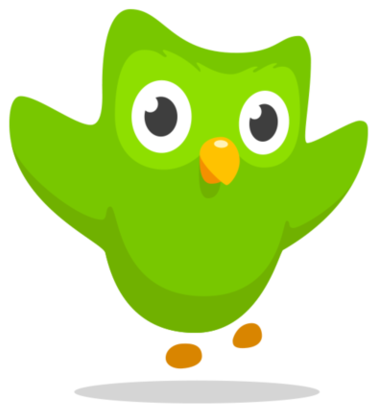 Times of the day
After tutor, the day goes like this
Period 1	9:05 
Period 2	10:05 
break 		11:05 
Period 3	11:20
Lunch		12.20
Period 4	13.00
Period 5	14.00 
Ends 		15.00
Term Dates
Ounsdale has 3 full terms, split into half terms. The full terms are Autumn, Spring and Summer. 
Autumn 	September - December  (2 week holiday at Christmas)
Spring 	January – Easter		(2 week holiday at Easter)
Summer 	Easter - middle of July	(6 week summer holiday)

We also get 1 week of holiday in the middle of each term
Our timetables
Timetables at Ounsdale are split in to two weeks: week one and week two. Each week, we have a different timetable. 
Here is a picture of Phoebe’s timetable:
WEEK 1
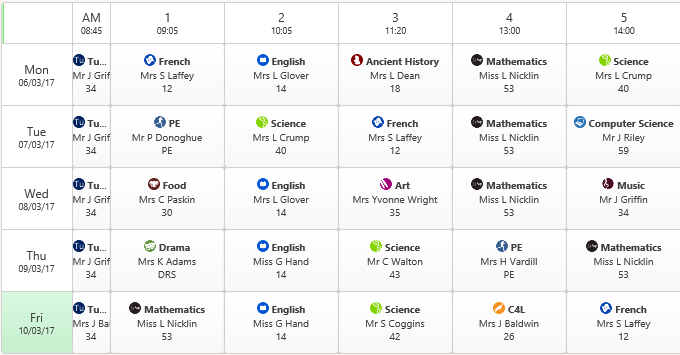 Our timetables
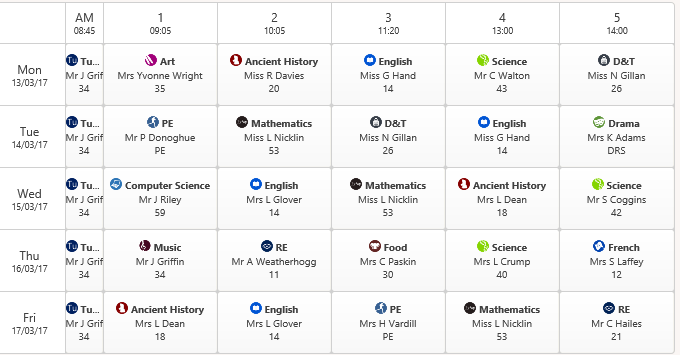 Our timetables
Every week we get
4 lessons of English
4 lessons of Maths
3.5 lessons of Science
2 lessons of French or Spanish
2 lessons of PE
Plus 1-2 lessons of all the other subjects
Mfl classrooms
At Ounsdale, we have 3 foreign language classrooms: Room 9, Room 10 and Room 12. Here are pictures of Room 12
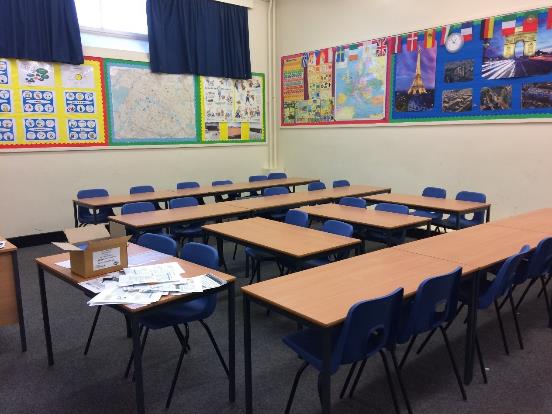 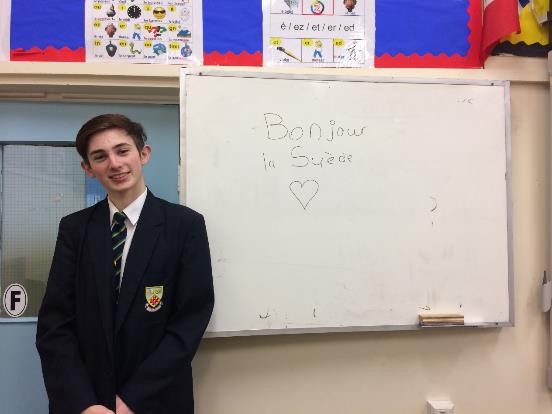 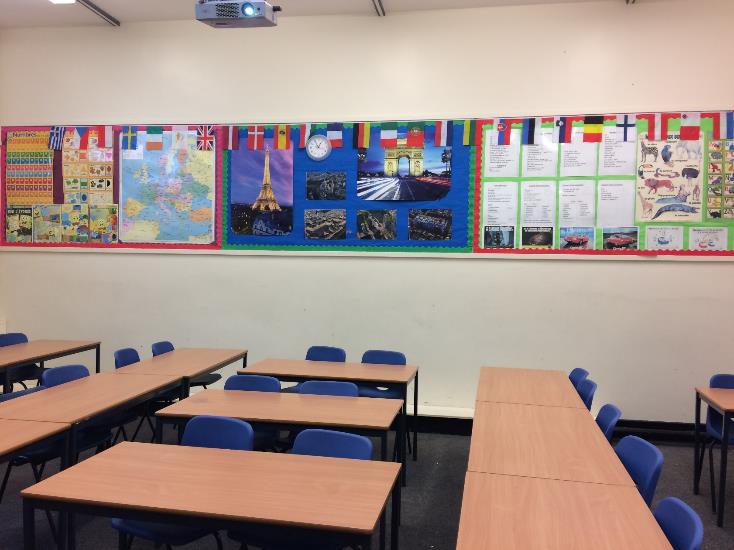 Sports facilities
At our school, we have a large range of sports facilities available. We have 
tennis courts 
an enormous field, 
a gymnasium
a sports hall with lots of equipment. 
We have the equipment for 
badminton, table tennis, football, basketball, handball, lineball, trampolining
Here are pictures of some of our sports facilities
Sports facilities
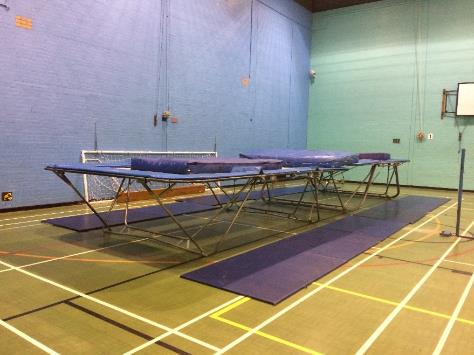 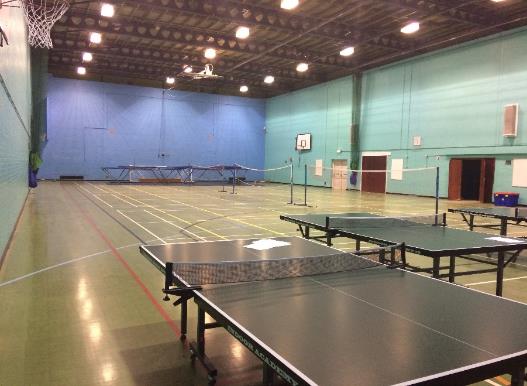 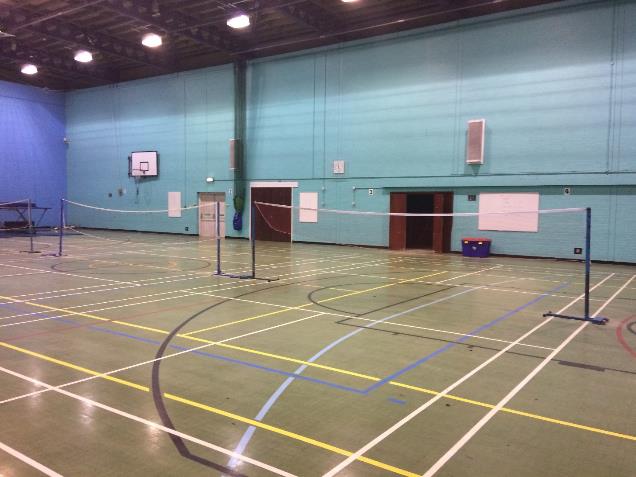 Other facilities of interest
Food technology classrooms. These are used for both theory and practical food technology.
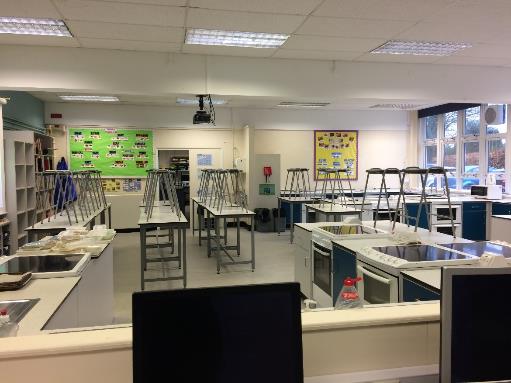 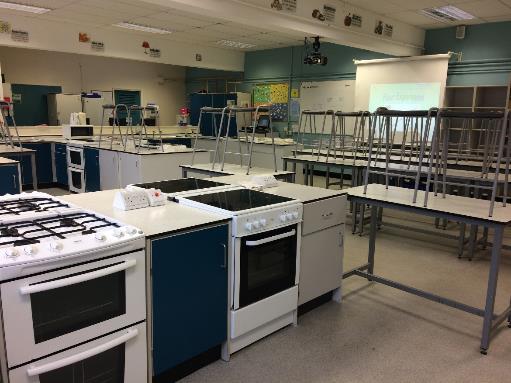 DT CLASSROOMS/WORKSHOPS
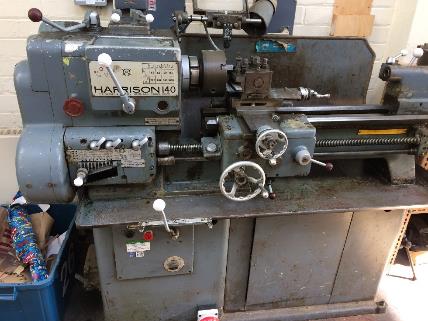 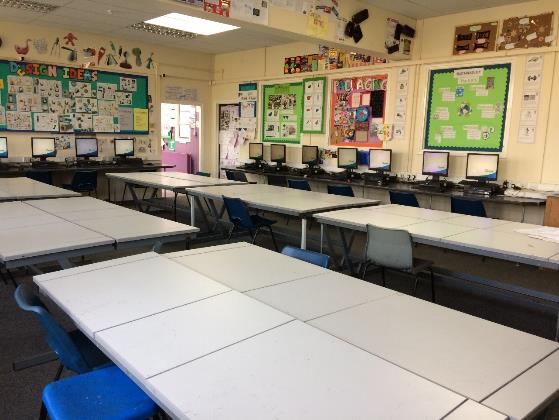 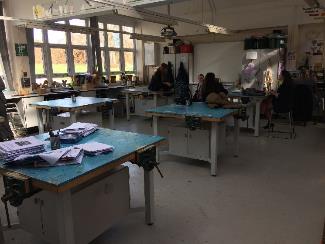 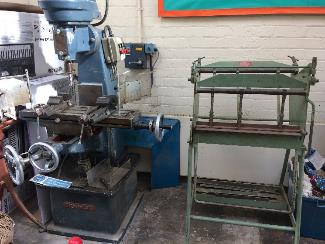 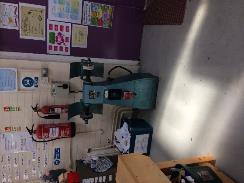 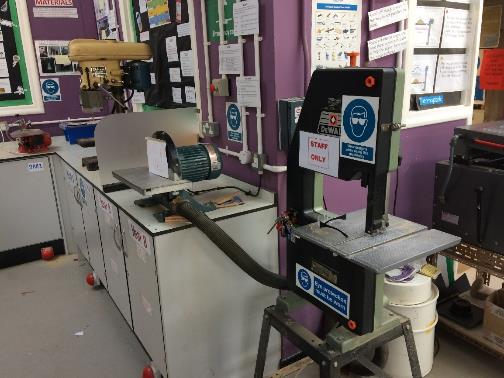 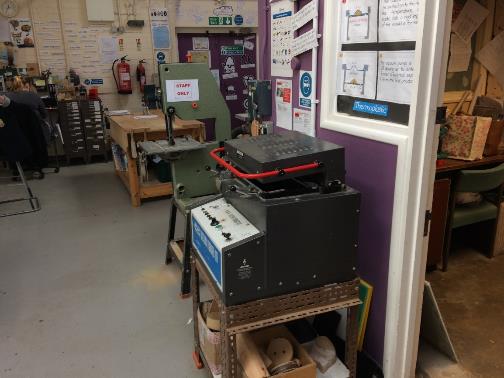 Drama Studio
Both the drama studio and the hall are fully equipped with lighting, sound and technical equipment
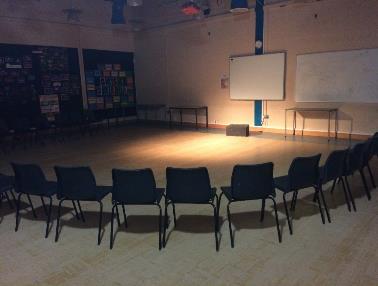 The hub
The hub is used for many things, including helping people who struggle in class, people with learning difficulties, mentoring, pastoral support, etc. It is a welcoming  and comfortable environment.
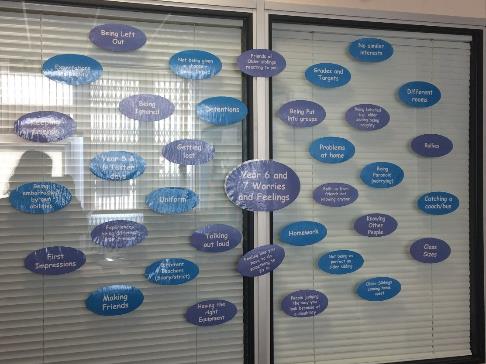 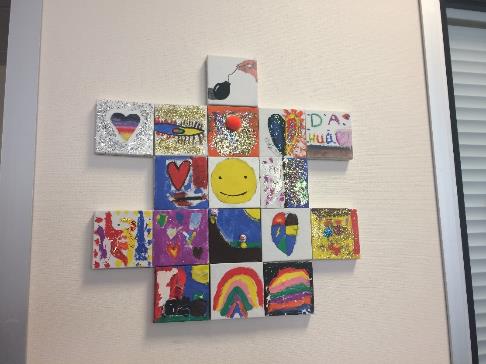 Canteen
Food can be purchased before school, at break and at lunch.
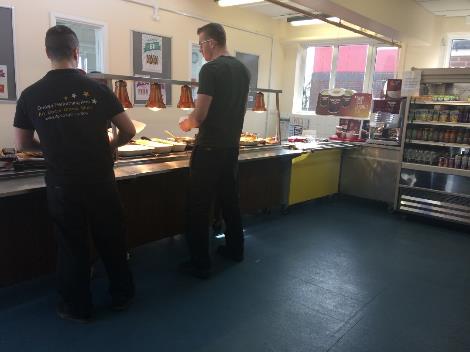 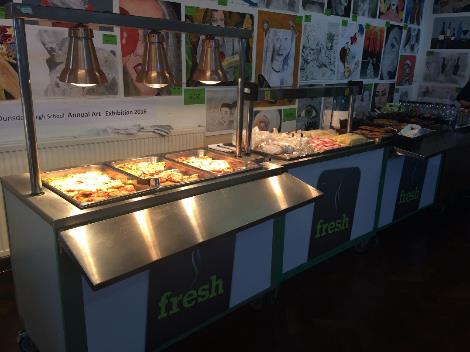 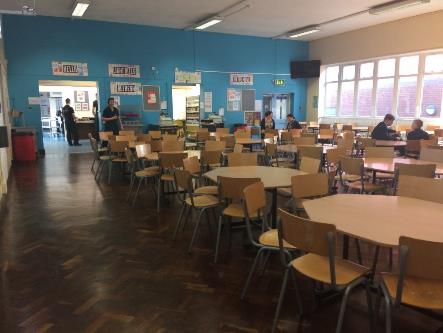 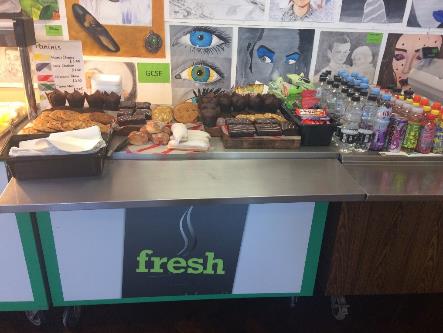 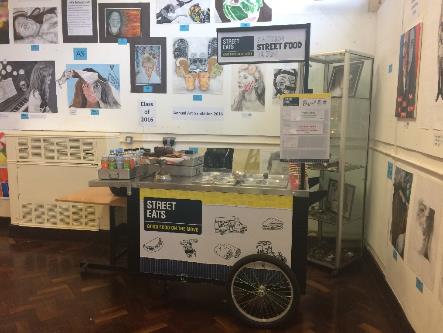 Menus
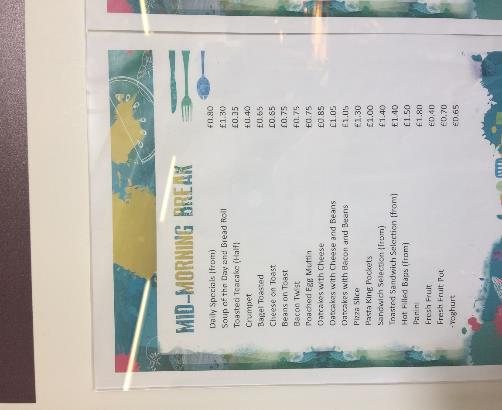 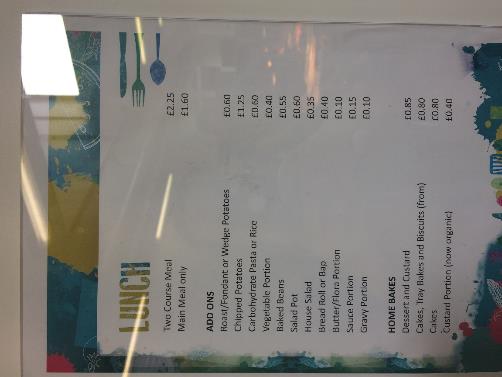 IT facilities
Ounsdale has many computer rooms, including a music computer room where you can compose and record!
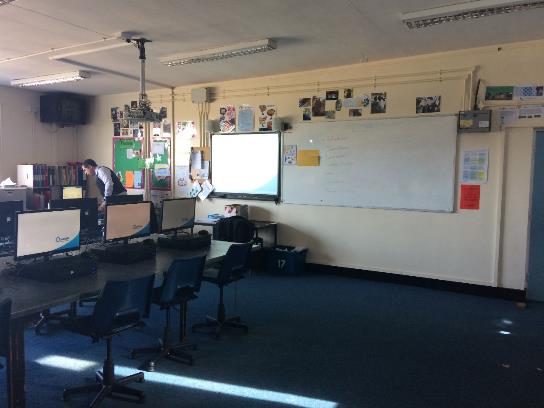 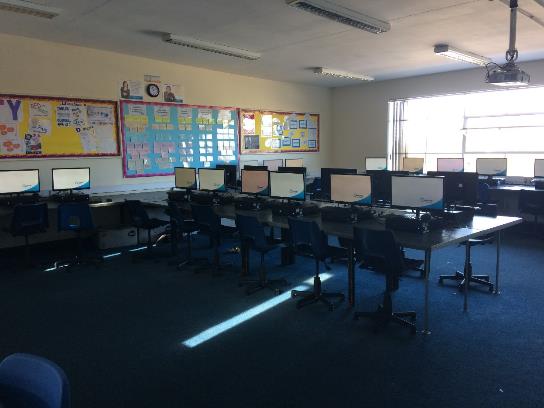 Uniform
Boys and girls generally tend to wear different uniform however, girls can wear almost exactly what boys wear. We also have 4 different houses whose members all have different ties. Phoebe is in the blue house: Scott. Edan is in the green house: Fiennes.
                        Phoebe wears a blazer, white shirt
                     	   a Scott tie and a logo skirt. Girls are allowed to 
                        wear trousers too.
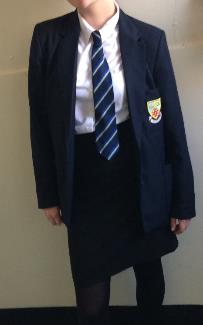 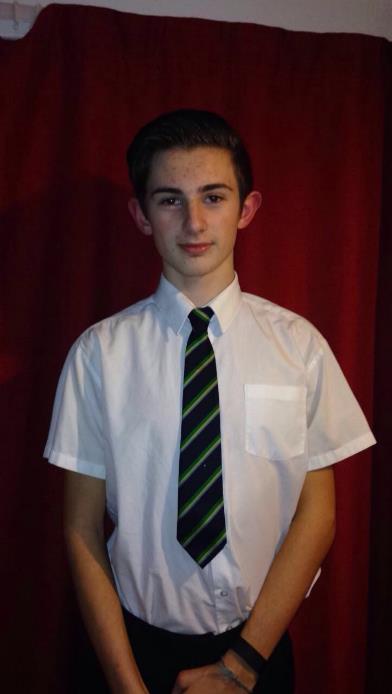 As you can see, Edan is not wearing his blazer in these pictures, although this is essential in school (with the exception of when it gets hot in summer). The logo on the trousers can be seen in this picture. Edan has a Fiennes tie as he is in the Fiennes house.
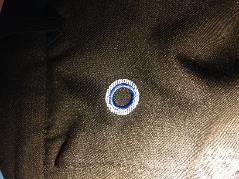 PE uniform
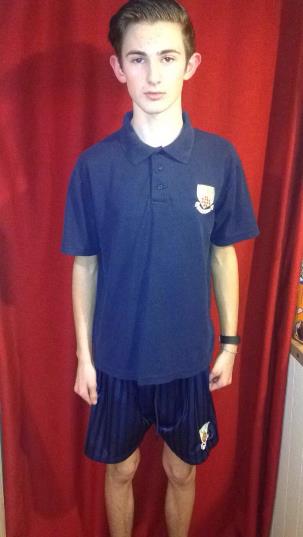 Every student has to wear our PE top, our light and dark blue football socks and girls have to wear a skort (sports skirt). Students have the choice of which shoes they wear, as long as they are not fully black and are trainers.
Boys however, have to wear our PE shorts. During winter months, students can wear a PE sweatshirt and PE track suit bottoms, but these are not essential and neither of us own them.
Reward trips and educational visits
Typically at the end of the year, each year group goes on a trip. We have been to the safari park, a theme park and an ice rink as a reward trip however, this year, we will go somewhere different. 
We also go on educational trips. For example: 
Y7	PGL, a residential visit for outdoor activities.
Y8/9 	Skiing in Italy 
Y8	Trip to France
Y9	History trip to the battlefields in France and Belgium
Thank you
We would like to thank all of you for paying attention. Please do not hesitate to ask any questions even you think they are “silly”.
Thank you for listening. We hope you enjoyed it 